Ministry of Industry, Commerce and Tourism


SMEs Development Directorate
Topics
The definition of SMEs?
Who can be a Startup?
What are the definitions of Incubation and Accelerators?
What are the differences between Business Incubators and Business Centers?
What kind of services does Business Incubators/Accelerators and Business
     Center provides?
The Terms and Conditions of the Incubated Startups?
Success Stories from Business Incubators/Accelerators?
معاينة
2
SMEs definition
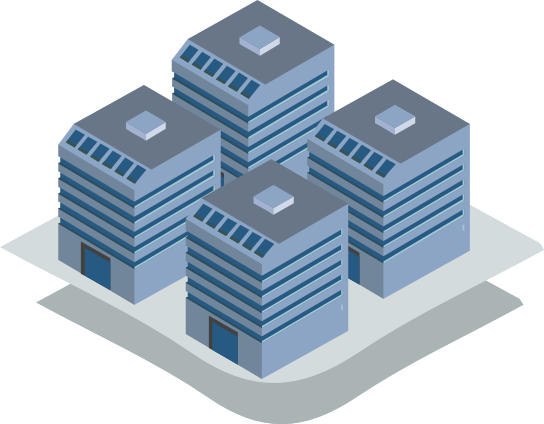 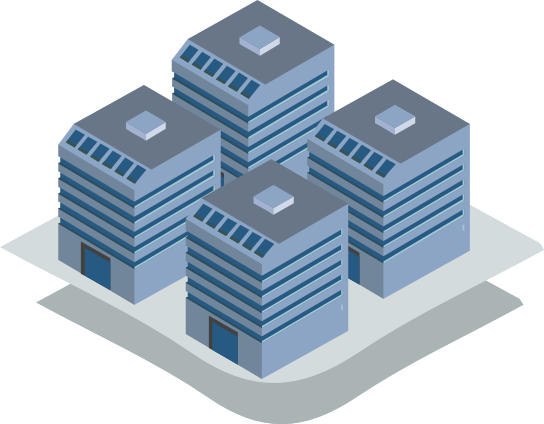 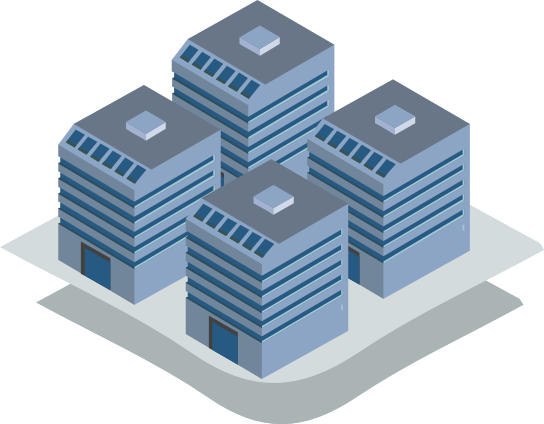 معاينة
3
Entrepreneurs
IDEA
TIME MANAGEMENT
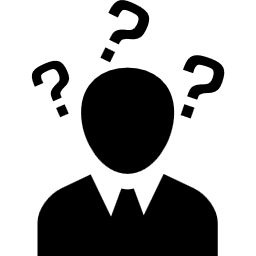 معاينة
INNOVATIVE
RISK TAKER
NETWORKING
JOB CREATION
4
Incubation Management system
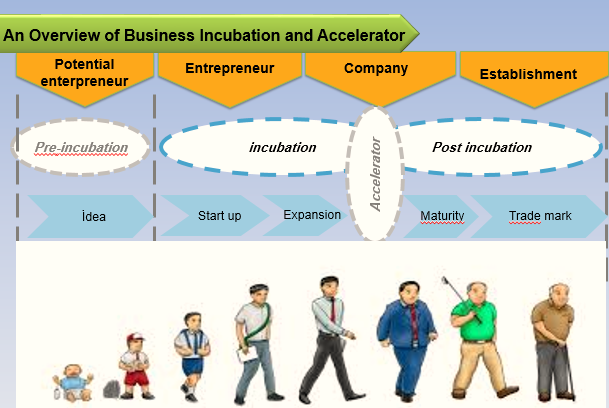 5
Definitions of Incubators and Accelerators
Incubators
CR Less than 12 Months
Is a company that helps new Entrepreneurs and startup companies to develop by providing services such as management training and office space.
معاينة
Accelerators
CR More than 12 Months
A program that gives developing companies access to mentorship, investors and other support that help them become stable, self-sufficient businesses.
6
Startups
Incubator
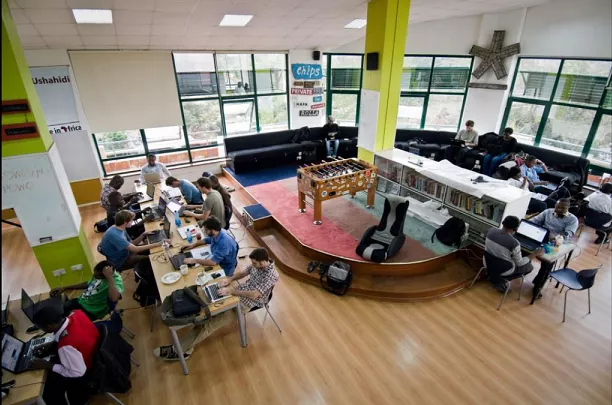 معاينة
One Address
For Two years
7
Services of Business Incubators/Accelerators and Business Center provides
Business Center
Incubators
Accelerators
Space with IT infrastructure.
Facilitate access to finance 
Assist in Business Planning
Management skills
Assist in Marketing  and promotional activities
Networking activities 
Meeting Room
Business guidance & counseling
Other Trainings according to the need of startups.
Funding and Identification of possible Investors.
Business guidance & counseling
Establishment of Marketing strategy
Other Trainings according to the need of the company.
Establishment of Financial Strategy
Networking activities
IT facilities 
Meeting Room.
Space 
IT infrastructure.
Reception.
Meeting Room.
8
Incubated Startups
Definition
A startup businesses is defined as the enterprise or a company in its first stage of operations, and being hosted in an incubator.
Terms & Conditions of Incubated Startups
Registered as an Individual enterprise or Company Commercial Registrations

Standard Foreign Ownership rules will apply to Start-ups.
9
Incubated Startups
Terms & Conditions
The following companies may not be hosted under Incubators:
Bahraini or Foreign Holding companies
Branches of Foreign Companies with annual revenue exceeding BD 1 million, and more than 50 employees globally. 
Foreign companies bidding for Government or Private Sector contracts.
Bahraini or Foreign contracting and construction Companies.


Bahraini Companies with an existing CR can relocate or “Change Commercial Registration address” to an Incubator to avail and benefit from Incubation services. Companies may only “Change Address” during their 12 months of registration. This change will be subject to meeting all “Incubated Startups - Terms & Conditions” prior to the application.
معاينة
10
Incubated Startups
Terms & Conditions
Bahraini, GCC, and Foreign companies may avail and benefit from Acceleration services without the need to relocate or “Change Commercial Registration address”. 

All Kingdom of Bahrain Laws & regulations will continue to apply to Incubated Startups.

Incubated Startups must sign a “Service Agreement” with the Incubator. The Service Agreement must be submitted during the Commercial Registration process of the Startup.

The maximum incubation period duration of a Startup under an Incubator is two years. An extension of another year for one time only, may be granted subject to the recommendation of the Incubator/accelerator. This extension will be subject to the final approval of the SMEs Development Directorate. 

The Startups may relocate, at any time, to a new commercial address or to another incubator “within the remaining incubation period”.
11
Incubated Startups
Terms & Conditions
Bahraini owned Startups may shift to the “Sijili” commercial registration - provided that their activities are included in “Sijili”.

Incubated Startups, will receive a violation if they exceed the incubation period. 

Incubated Startups, may receive a maximum of two (2) Labor Permits by applying directly to the LMRA. As with all Bahraini registered Companies, startups will be subject to random LMRA inspection.
12
Global Entrepreneurship Congress
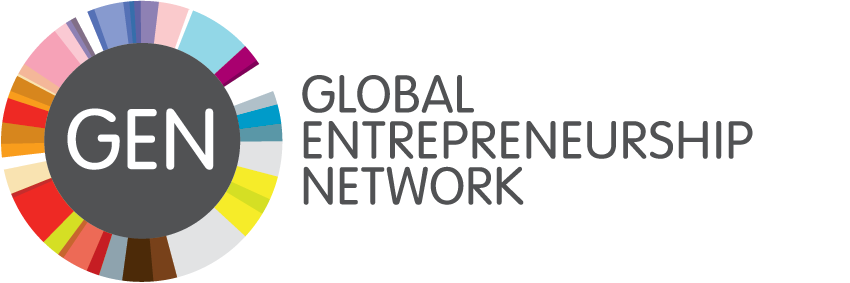 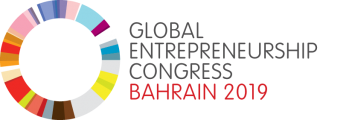 Every year, the Global Entrepreneurship Congress gathers:
 - entrepreneurs. 
 - investors. 
 - researchers. 
 - policymakers. 
 - startups champions from more than 170 countries.
13
Thank You
SMEsdevelopment@moic.gov.bh